You can insert your group’s logo here
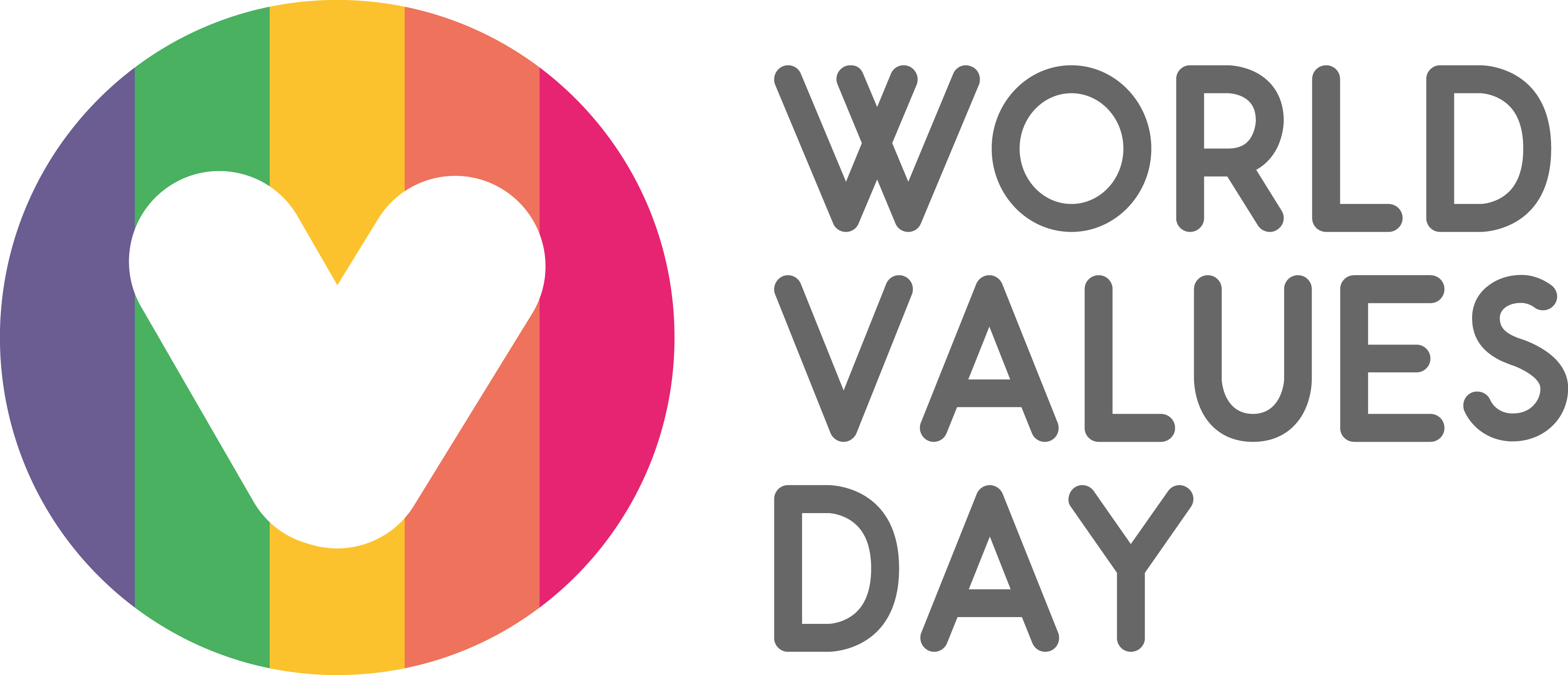 VALUES CHALLENGE
For Community Groups
One Hour, One Value, One Change
Trust
Appreciation
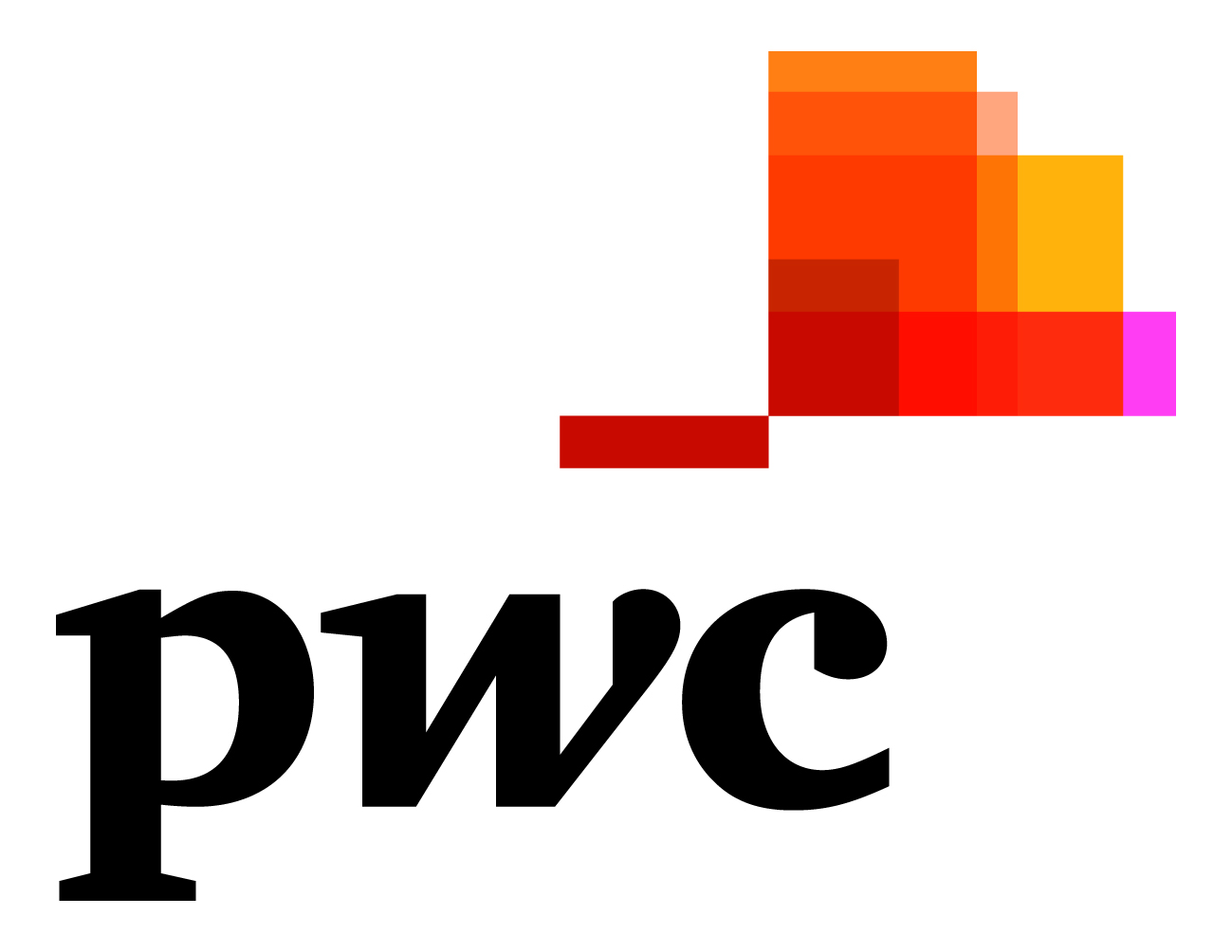 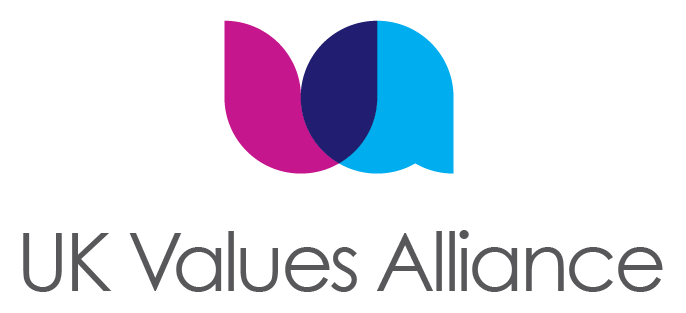 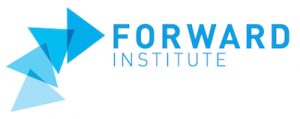 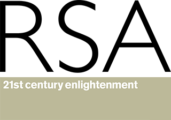 [Speaker Notes: Please insert your group’s logo on the first and last slides of the workshop slides before the session or else remove the prompt box .]
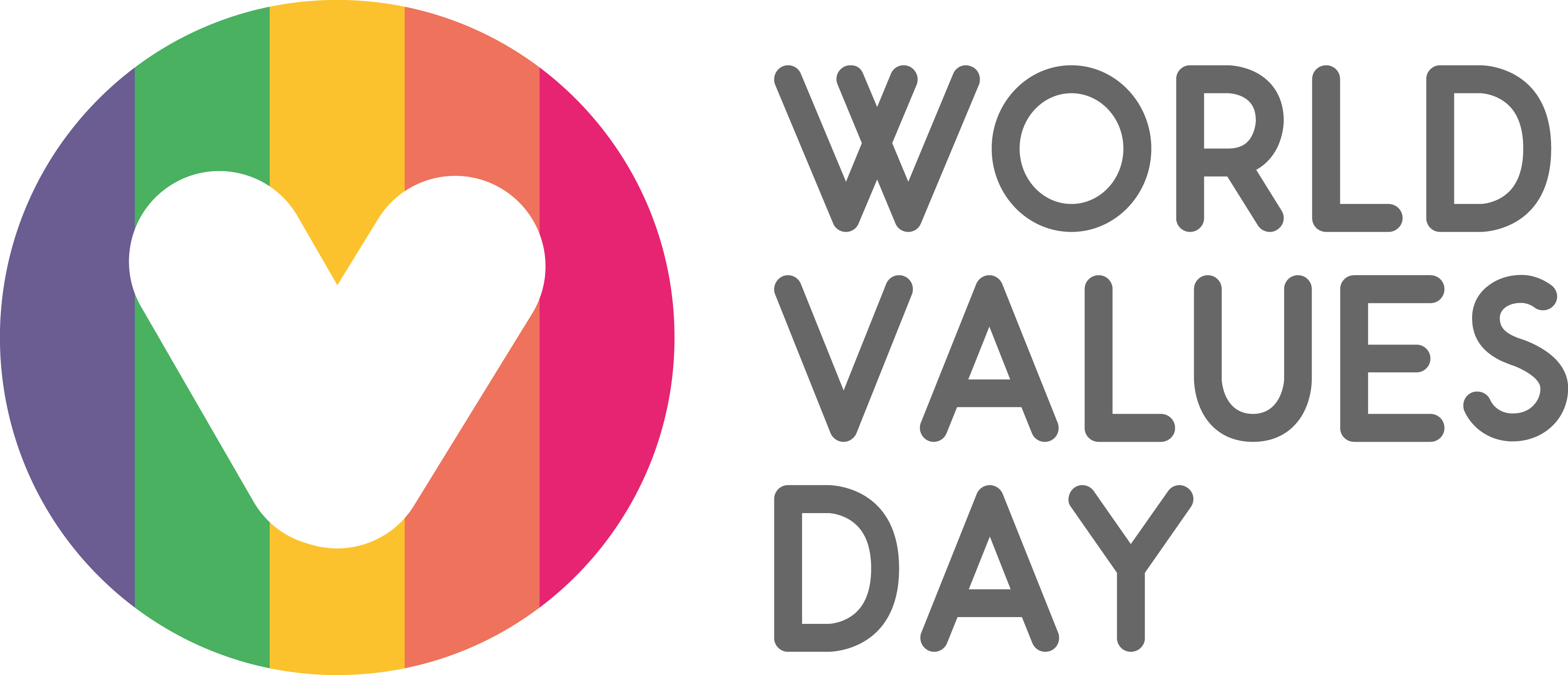 Why Are We Here?
We will spend an hour exploring how we can improve and maintain our wellbeing - our health and happiness – as part of our group. 
When what we do in our group is aligned with our own personal values (what matters most to us) our wellbeing is reinforced.  
If it is not in alignment with our personal values, we will feel tension and even stress, with a negative impact on our wellbeing. 
Groups that look after the wellbeing of their members gain from better levels of motivation, productivity and retention. 
The values/wellbeing connection is too often overlooked in  group and organisational wellbeing programmes. 
The aim of this session is to discover how our group activities can be better aligned with the personal values of members of the group, so benefitting our individual and collective wellbeing.
Slide 2
[Speaker Notes: Time for this slide: 4 minutes

It is important to make sure everyone in the group appreciated the important role values play in our individual wellbeing.  In an group/organisational context, our wellbeing will be affected if our personal values are not in line with our experience as part of the group. That is the issue that we will be exploring in this workshop.  (Both our own personal values and our experience as part of the group also need to be in alignment with the group’s official values; this is a separate issue which has been addressed by the Values Challenge in previous years but not specifically addressed this year).

The connection between values and wellbeing is beginning to become a hot topic in many different areas. For instance in the hospital/healthcare sector where junior doctors and nurses report high levels of stress arising from situations where they are unable for one reason or another to give patients urgently needed treatment the doctors and  nurses feel great stress at not being able to express their strongly held values of caring and compassion.  Such “values distress” is not confined to doctors and nurses however. Stressful situations where we find we cannot act in line with our values occur in every sector of society, and almost all of us will have experienced this on multiple occasions.  Group or organisational  environments become stressful when there is a mismatch between how  our values tell us how we should behave, and pressures on us that make us behave in a different way. 

There is a great deal of evidence of the impact of values on individual wellbeing from numerous academic research projects – for instance, see  Schwartz, S. H., & Sortheix, F. M. (2018). Values and subjective well-being. [and add YouTube link to Prof. Tim Kasser interview]

If appropriate, or if someone asks, you might want to refer to some of the evidence showing that when groups or organisations look after the wellbeing of their members/employees they perform better and have higher levels of engagement and customer satisfaction. There are many studies and reports that support this statement. For instance:  

Research by the American Psychological Association in 2016 found that 91% of workers at companies that support wellbeing felt motivated to do their best, compared to just 30% at companies without wellbeing support.     

A report by the London School of Economics on data from the Royal Mail found that an investment of £45 million into health and wellbeing generated a £225 million return on investment from 2004 to 2007.]
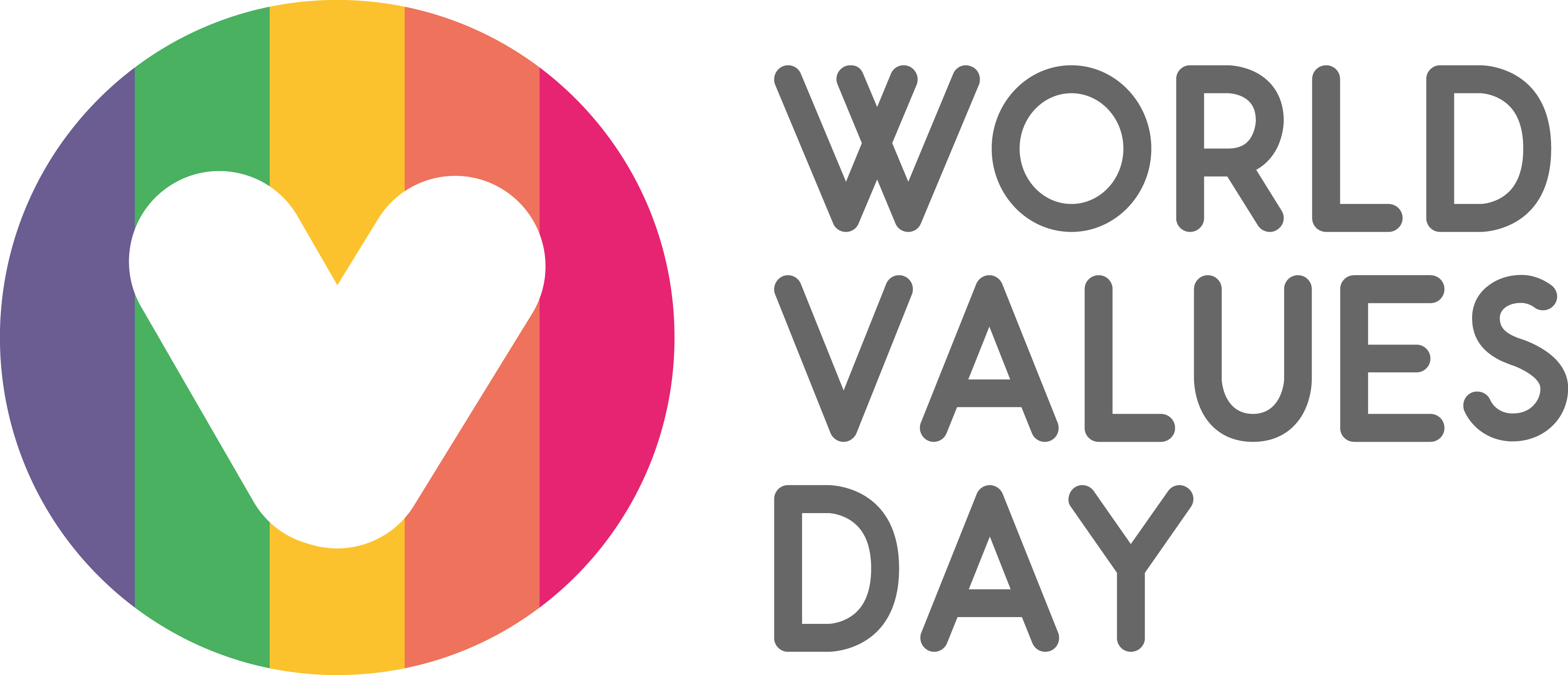 Why Are We Here?
The call to action today is: One Hour, One Value, One Action 
There will be three steps in this ONE hour workshop:		    
We will each choose ONE important personal value that we wish to strengthen as part of the group and so increase our wellbeing.
We will each commit to ONE action we can take with others to put our chosen values into practice more in our group activities.
We will plan next steps for when and how we do (or start doing) these actions.
Slide 3
[Speaker Notes: Time for this slide: 2 minutes

Mention the workshop objective :
Today we will spend one hour to make one of our values more concrete by defining one action we will all take that will make a positive change to our wellbeing.

Cover the outcomes for the session
Point out that our values need to be put into practice not just within the group itself but in all its outside dealings too – with all stakeholders including local and other communities with which the group interacts (including trade associations, community of interest groups, virtual communities etc). Your group can provide a wonderful example by doing this.

It helps to give some guidelines for the workshop by asking attendees to:
Be personal. Say “I” or “We” -  not “They”.  
Be specific. Small changes, not big words, make the difference. 
Be committed. Say what you will do, and when. Commit for yourself, not for others.
Emphasise that there is only one hour so it is important to be focused and to follow the step-by-step approach]
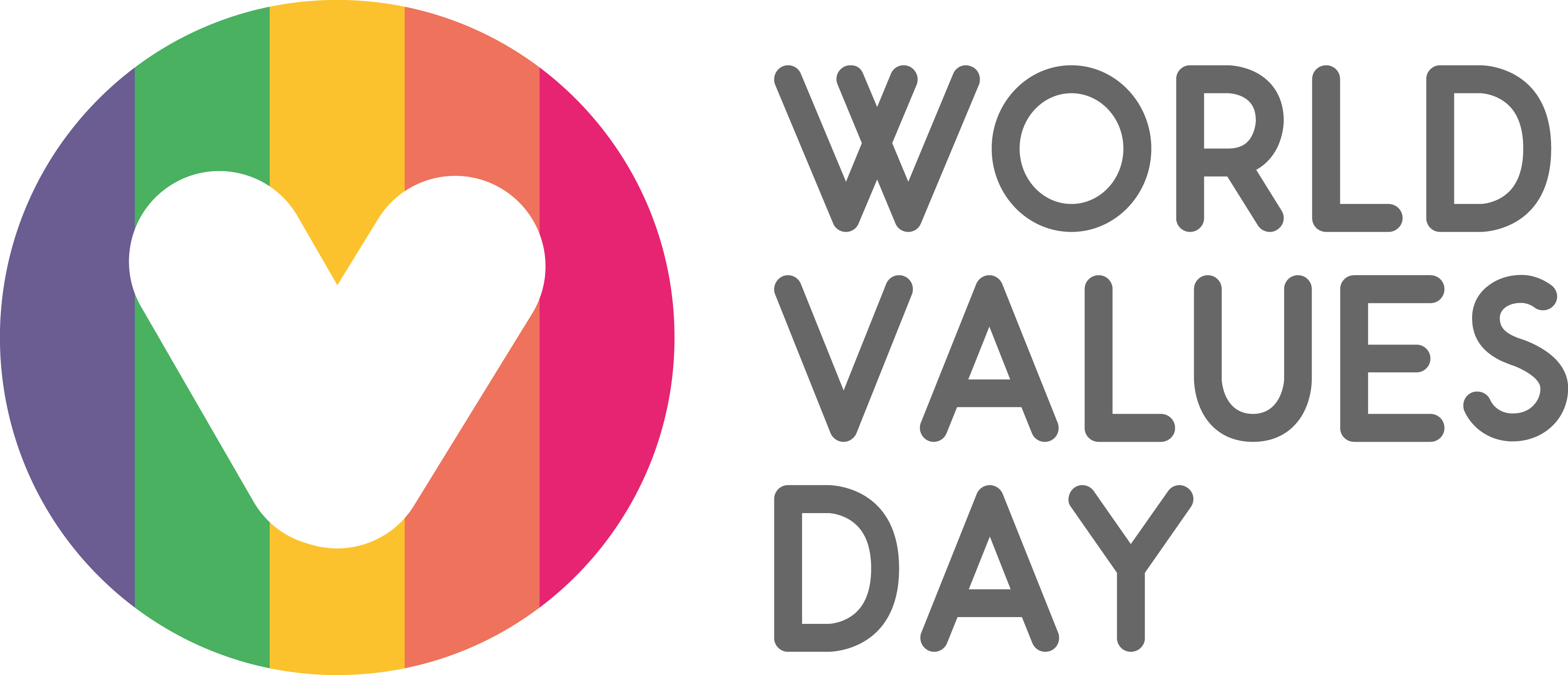 Which values are important to your wellbeing?
Individually: Think about what matters most to you, or what you care about most (your most important values). Write them down. Which do you feel are expressed in your role as member of the group? Choose one you’d like to express more in that role.  4 mins

In pairs: Share the values you have chosen and discuss how you think this value impacts your sense of wellbeing  - you can ask each other how you feel when you are able to act in line with the value and how you feel when you can’t.   8 mins
Slide 4
[Speaker Notes: Time for this slide: 12 minutes

Hand out post-it notes – they will be helpful for this slide and needed for the slides that follow.

Before starting this part of the exercise, make sure that everyone is happy that they know what is meant by a “Value”.  Here are some useful definitions: 

Values are the things that are important to us, the foundation of our lives. They guide our choices and behaviours and influence our emotions.  
 
Values are what make us who we are. They are the compass guiding everything we do - our choices and our actions.  When we lose touch with that compass, we can take the wrong turn.  It’s the same for our families, for the organisations that we belong to or work for, and for our communities.  Our values show us how we can all work together. 

Pass out a sheet of commonly held values [to be found in the Facilitator Manual] if you feel some prompting is needed.]
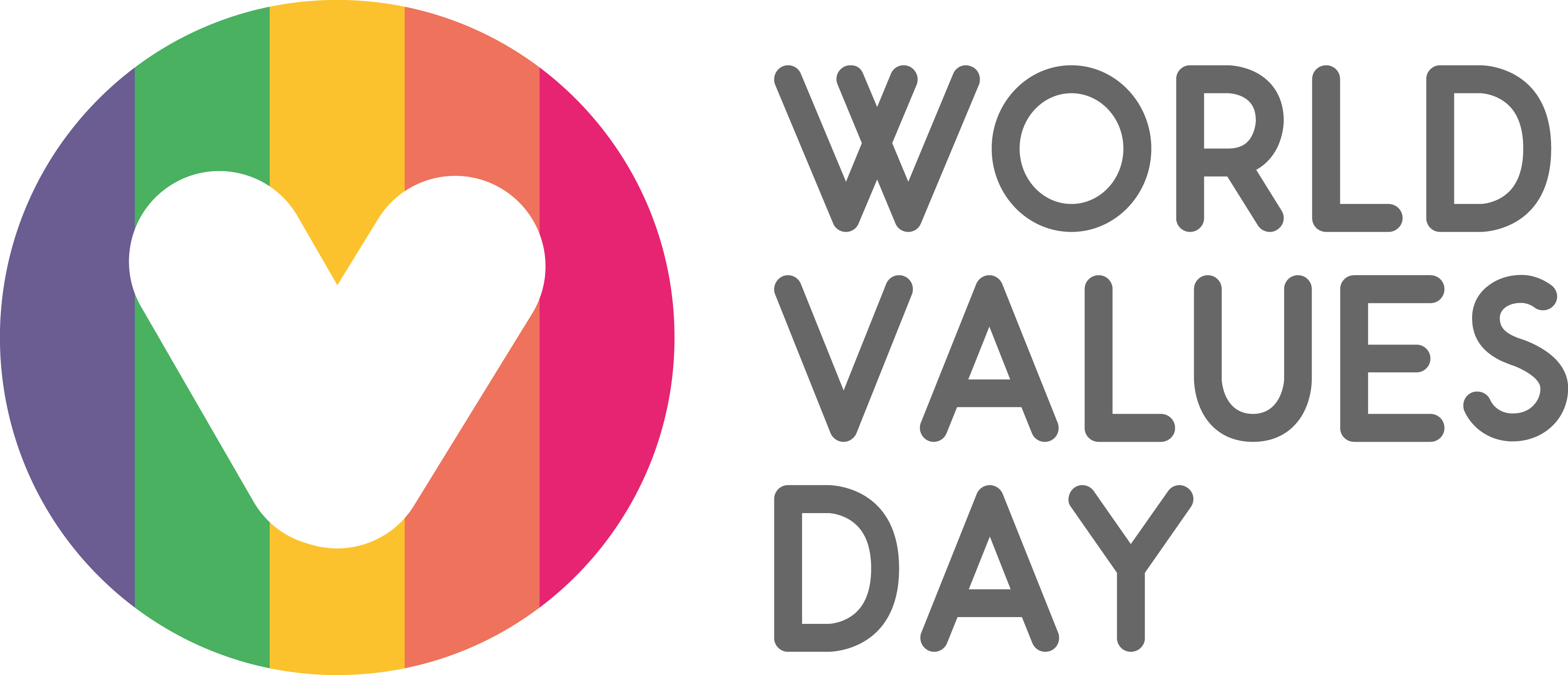 What can we do?
Individually:  Write your chosen value on a post-it note and stick it up on the flipchart/wall.   2 mins

In teams of 4 - 6: 
Brainstorm ideas for a group action or change of behaviour which would put some or all of these values into action. Generate as many ideas as you can  7 mins
Discuss the ideas together and narrow them down to one action that would work for all of you. 10 mins
Write down your agreed action on a post-it note 1 min
Slide 5
[Speaker Notes: Time for this slide: 20 minutes

1. At the end of the first step, after everyone has stuck up their post-it notes, the facilitator (or a volunteer from the group) should group together similar values on the flipchart/wall and read them out to that group.

2. The objective here is for each team of 4 - 6  participants to end up with an action or change that will help put into practice all the various values chosen by all the participants as far as possible.  Ideas can often be merged or combined. Most values tend to have strong linkages so this should be possible without people feeling their value has been ignored.]
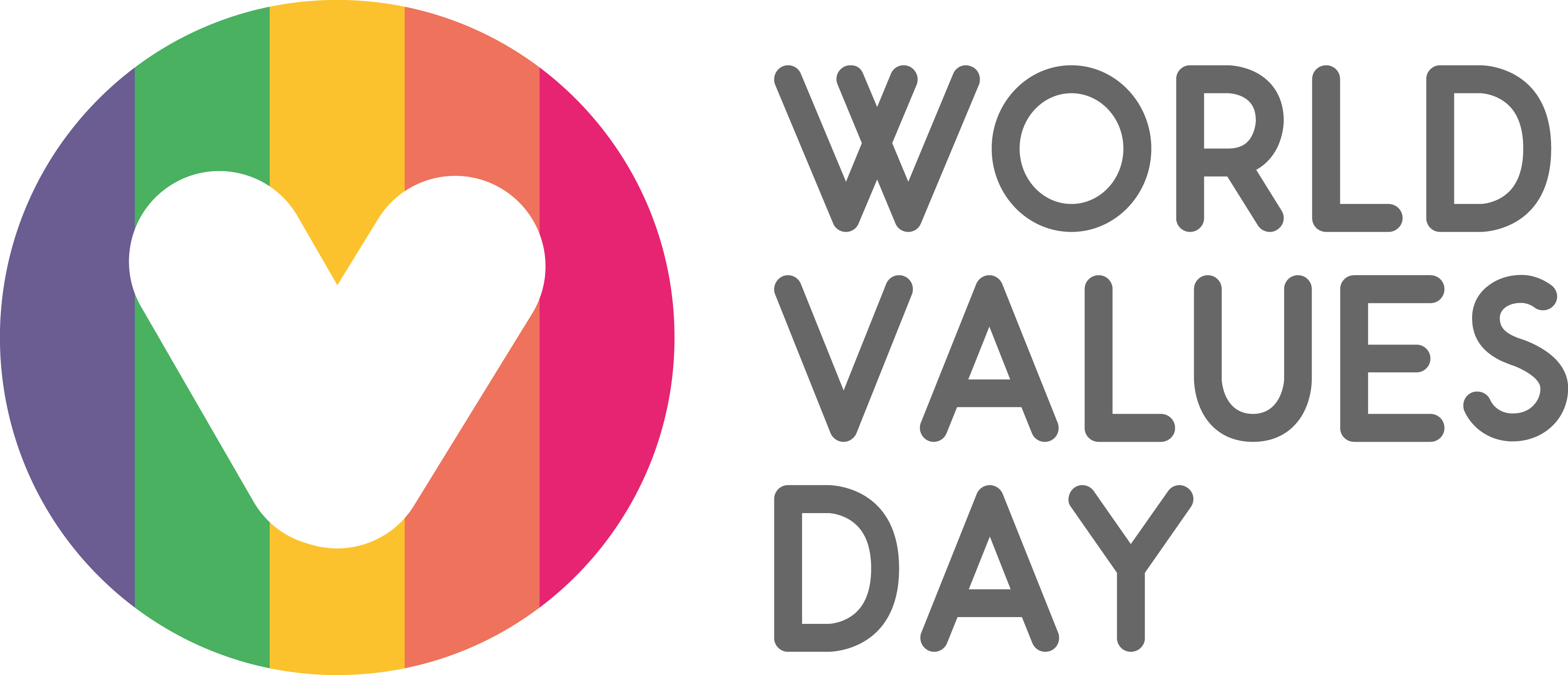 What will we do?
Now everyone comes together in one big group:
Each small team briefly explains its chosen action and places the post-it note on another part of the wall/flipchart. 5 mins (depends how many groups) 
Everyone briefly discusses the proposed actions and their impact on individual and collective wellbeing.  5 mins
Each participant decides which action they think best reflects their own  chosen value and will have the biggest impact on their own wellbeing. Put your name or initials on the relevant post-it note. 3 mins 
Form new teams made up of those who support the same action, and  agree next steps for putting the actions into practice. 4 mins
Each participant commits to put their chosen action into practice by completing and signing an I VALUE template.  3 mins
Slide 6
[Speaker Notes: Time for this slide: 20 minutes

Team ideas now to be shared in plenary 
Remind everyone that the aim of the Values Challenge workshop is for the group to come up with one action that will have a significant positive impact on everyone’s wellbeing if put into action wholeheartedly by everyone.  
Ask all the small teams to briefly share their idea with everyone (e.g. if there are 5 teams then 1 minute each - exact time allowed will depend on number of teams. Whatever time allowance you give, make the time allowance clear and make sure the teams stick to it to avoid overrunning.)
Now prompt a general discussion and try to get general agreement on which proposed actions would work best. Where there is common ground between teams, they can combine their actions into a single broader action.  Biggest is not always best! Sometimes small local changes that are easy to execute and easily copied by others can have a more immediate and significant impact than ambitious plans which never really gets off the ground.
Whatever personal value each participant has chosen earlier, they should be  able to find among the various proposed actions one that works for them in putting their value into practice to improve their own wellbeing. If they really can’t find one that works for them, then they can always revert to an idea that they or another came up with earlier in the process. 
Everybody commits to put the chosen action(s) into practice on World Values day and on a continuing basis by inserting their own personal top value and signing an I Value poster (see template on next slide)
Why not then take a group photo(s) of everyone holding their I VALUE poster?]
I  VALUE…
enter your own chosen value
SO  I…
enter chosen action which will increase your wellbeing
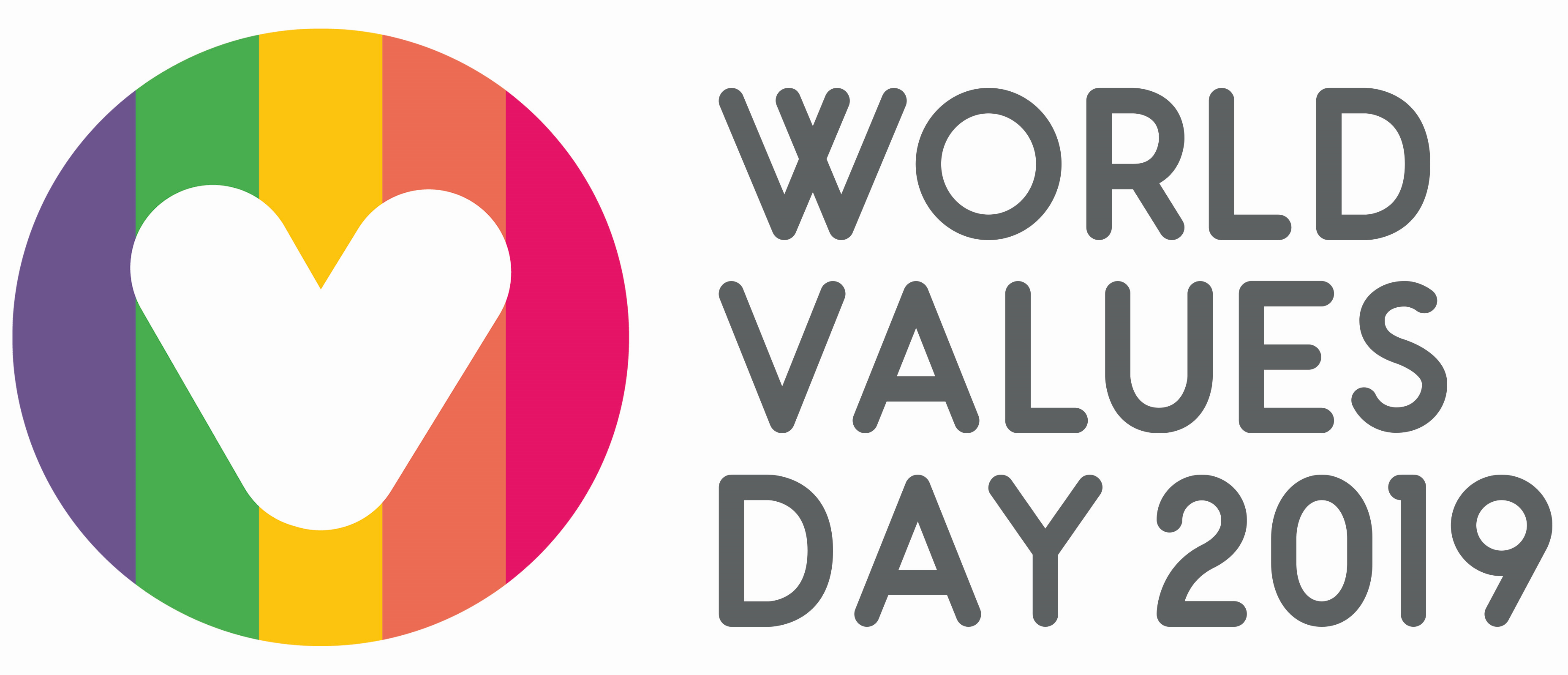 #WorldValuesDay
add your 
logo here
www.worldvaluesday.com
[Speaker Notes: The template (this should have been printed out earlier with your logo added.  

Please write the chosen value under “Ie Value…” 

Then write the action that everyone will take to put that value into practice under “So I... “

If there is time, space and appetite, you can take a photo of the completed/signed I Value template, either on its own or with the group.]
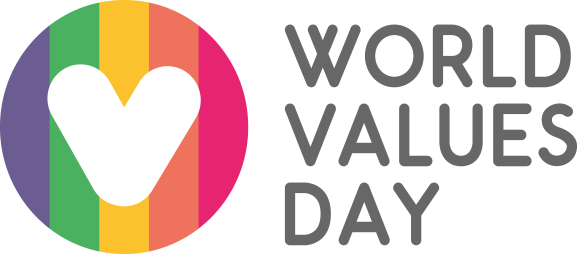 You can insert your group’s logo here
THANK YOU
…and keep on practising
For further information about World Values Day 2019 please see  www.worldvaluesday.com
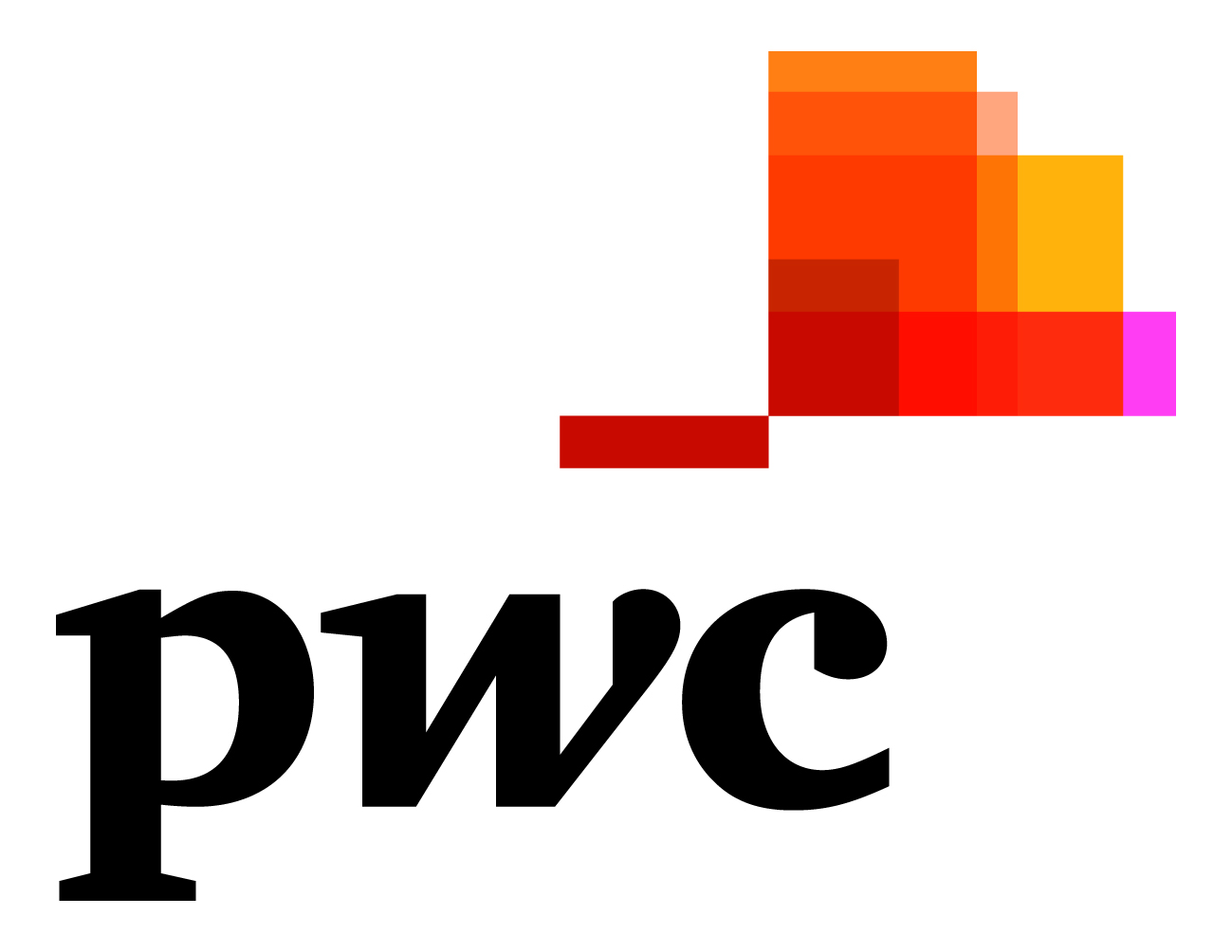 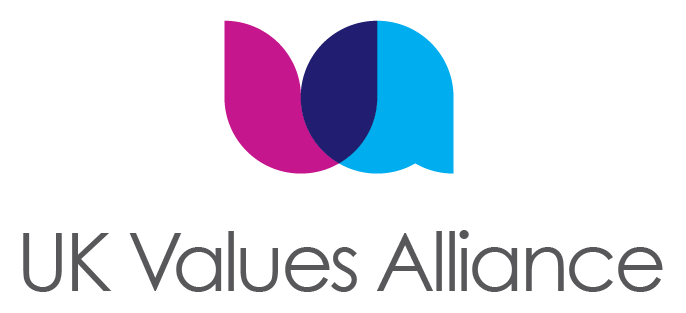 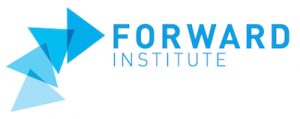 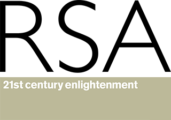 [Speaker Notes: Time for this slide 5 mins
Ask participants to share their experience of the Values Challenge with the world – the value you chose, and what action you all decided to take. Consider taking a photo of the I VALUE template and posting on Facebook, Twitter, Linkedin or Instagram, using #WorldValuesDay.

Thank the participants  and encourage them to really close the gap by putting the action into practice. It is all about practising consistency in living the values

If you think you may like outside help to establish/deepen your values programme, please email info@worldvaluesday.com  or see www.worldvaluesday.com for suggestions, further resources and a list of practitioners]